Тренажёр «Растительный мир Земли»
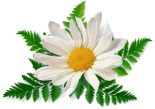 Дорогой друг!
Предлагаю тебе поиграть в игру «Третий лишний». Из предложенных растений постарайся определить лишнее. Если ответишь правильно, ромашка поможет тебе перейти к следующему слайду. 
Удачи тебе!
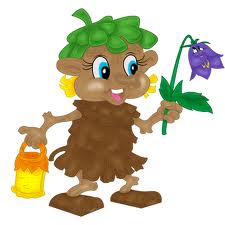 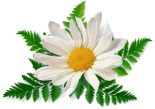 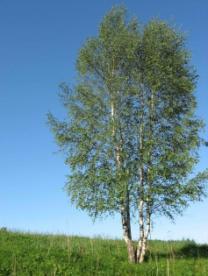 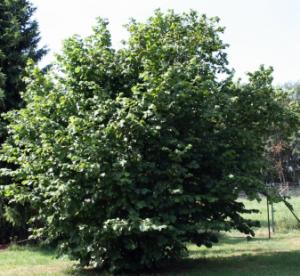 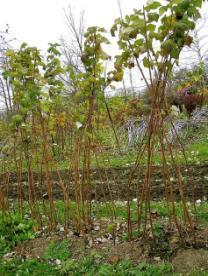 Верно
Берёза
Неверно
Орешник
Неверно
Малина
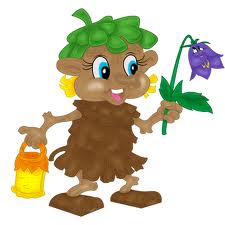 Молодец!
Берёза – дерево. Лещина и малина кустарники.
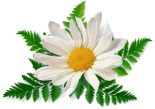 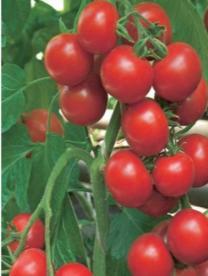 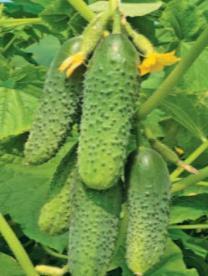 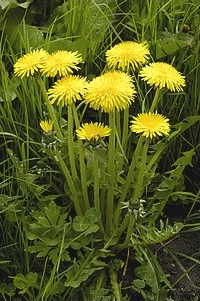 Неверно
Томат
Неверно
Огурец
Верно
Одуванчик
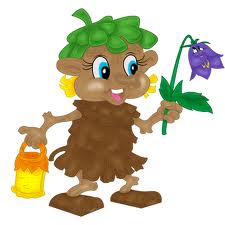 Молодец!
Одуванчик –дикорастущее растение. Огурец и томат - культурное.
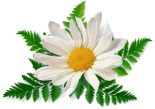 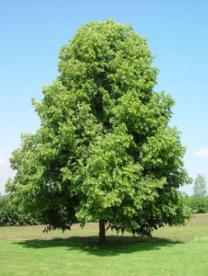 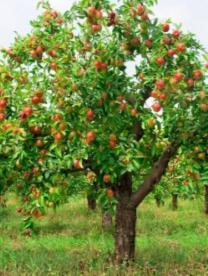 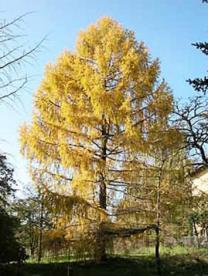 Неверно
Липа
Неверно
Яблоня
Верно
Лиственница
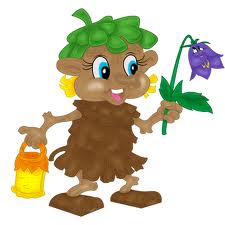 Молодец!
Лиственница  – хвойное растение. Липа и яблоня - лиственные.
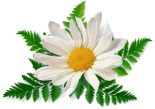 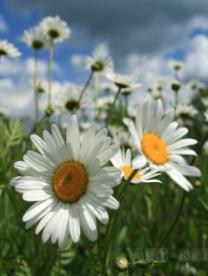 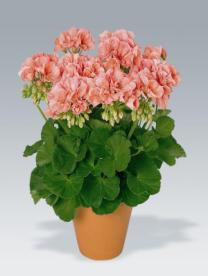 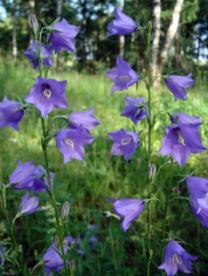 Неверно
Ромашка
Верно
Герань
Неверно
Колокольчик
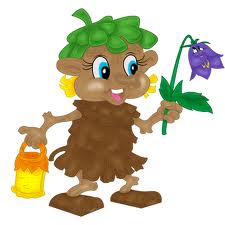 Молодец!
Герань  – комнатное растение. Ромашка и колокольчик дикорастущие растения луга.
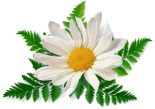 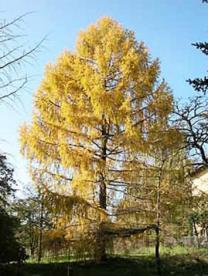 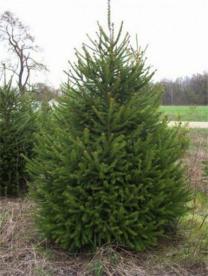 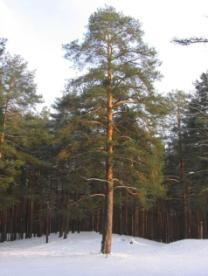 Верно
Лиственница
Неверно
Ель
Неверно
Сосна
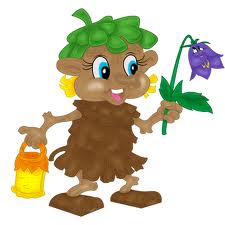 Молодец!
Лиственница – сбрасывает хвою на зиму. Ель  и сосна – нет.
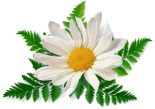 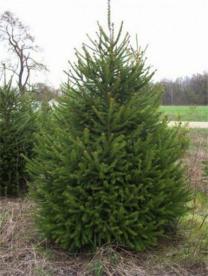 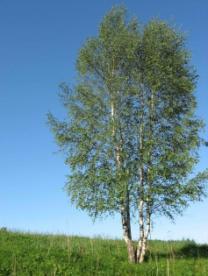 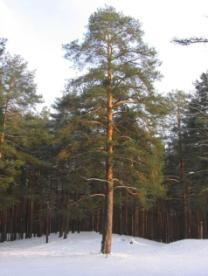 Неверно
Ель
Верно
Берёза
Неверно
Сосна
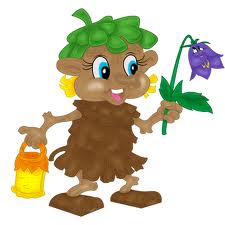 Молодец!
Берёза – лиственное дерево. Ель и сосна – хвойные.
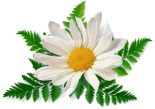 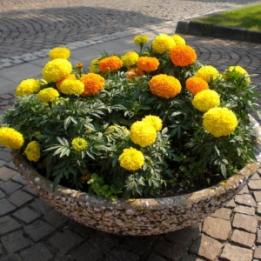 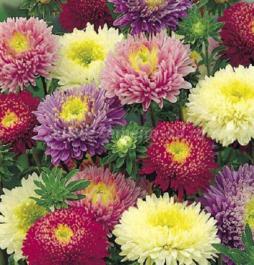 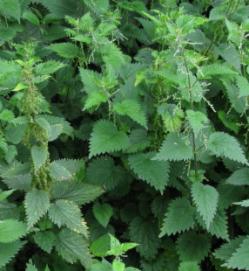 Неверно
Бархатцы
Неверно
Астра
Верно
Крапива
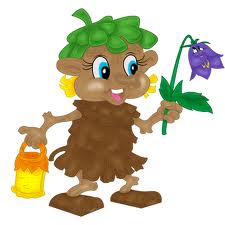 Молодец!
Крапива – дикорастущее растение. Бархатцы и астра – декоративные.
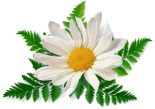 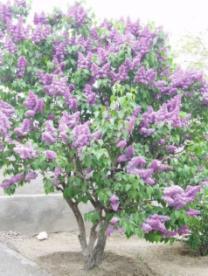 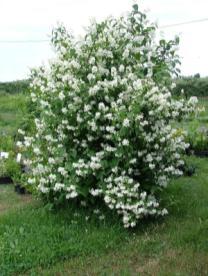 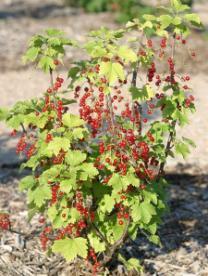 Верно
Смородина
Неверно
Сирень
Неверно
Жасмин
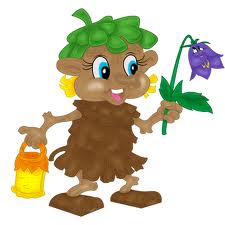 Молодец!
Смородина – культурный кустарник. Сирень и жасмин – декоративные.
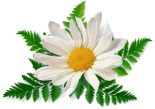 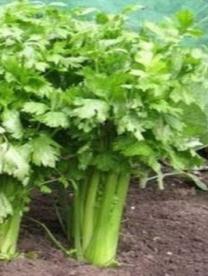 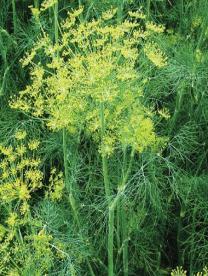 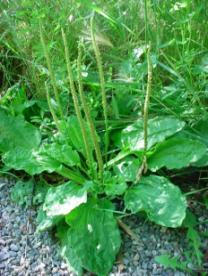 Неверно
Петрушка
Неверно
Укроп
Верно
Подорожник
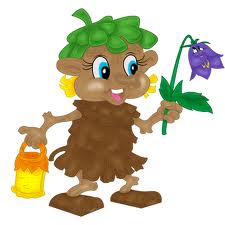 Молодец!
Подорожник – дикорастущая трава. Укроп и петрушка – культурные.
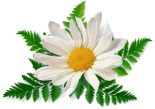 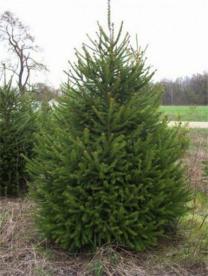 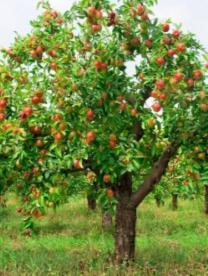 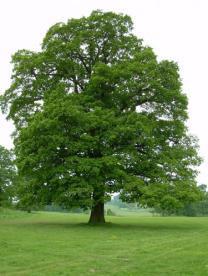 Неверно
Ель
Верно
Яблоня
Неверно
Дуб
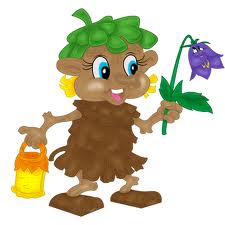 Молодец!
Яблоня – фруктовое дерево. Ель и дуб – дикорастущие.
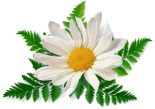 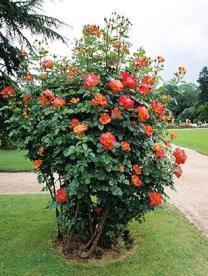 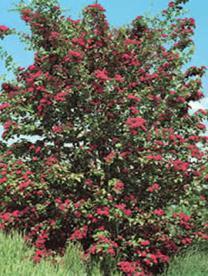 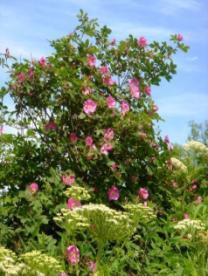 Верно
Роза
Неверно
Шиповник
Неверно
Боярышник
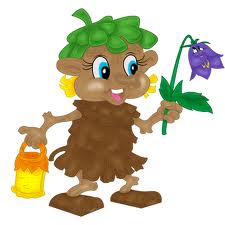 Молодец!
Роза - декоративный кустарник. 
Шиповник и боярышник - лекарственные.
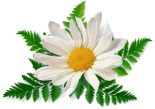 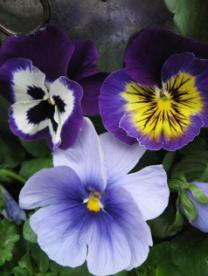 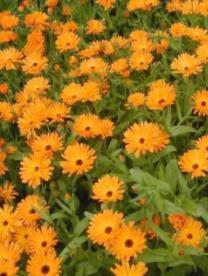 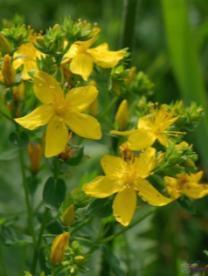 Верно
Анютины глазки
Неверно
Календула
Неверно
Зверобой
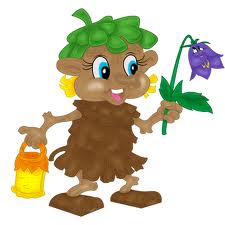 Молодец!
Анютины глазки - декоративные. Календула и зверобой – лекарственные.
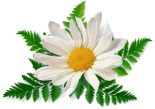 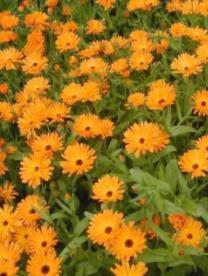 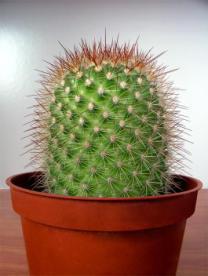 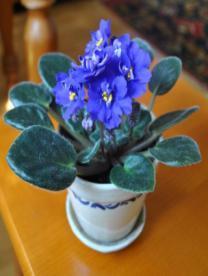 Верно
Календула
Неверно
Кактус
Неверно
Фиалка
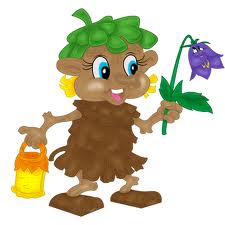 Молодец!
Календула – лекарственное. Кактус и фиалка – комнатные.
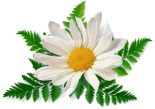 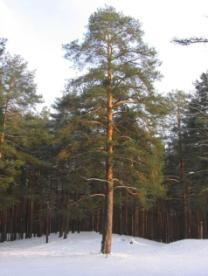 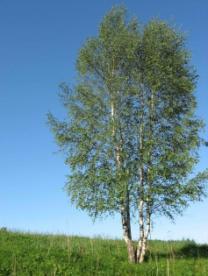 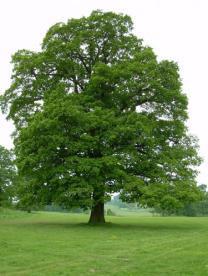 Верно
Сосна
Неверно
Берёза
Неверно
Дуб
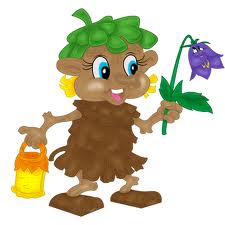 Молодец!
Сосна – хвойное дерево. Берёза и дуб – лиственные.
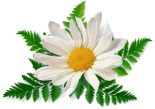 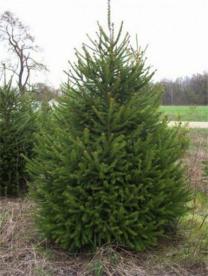 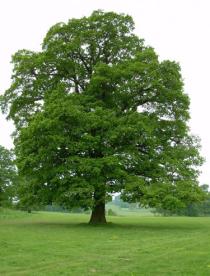 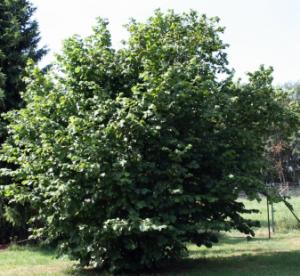 Неверно
Ель
Неверно
Дуб
Верно
Орешник
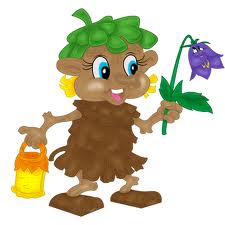 Молодец!
Орешник – кустарник. Ель и дуб – деревья.
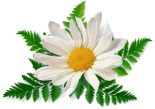 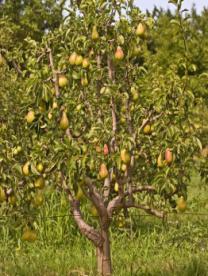 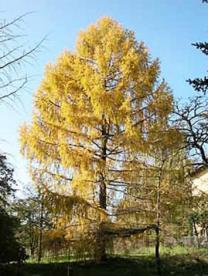 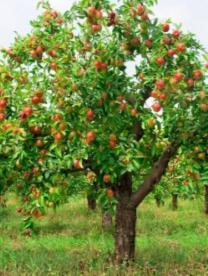 Неверно
Груша
Верно
Лиственница
Неверно
Яблоня
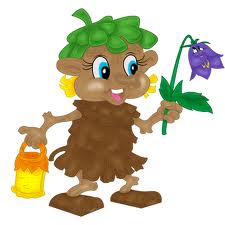 Молодец!
Лиственница – хвойное дерево. Яблоня и груша – лиственные.
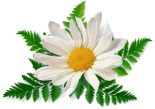 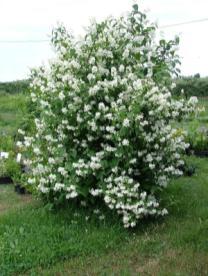 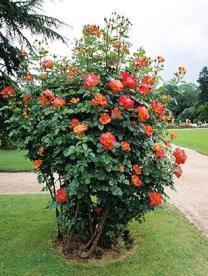 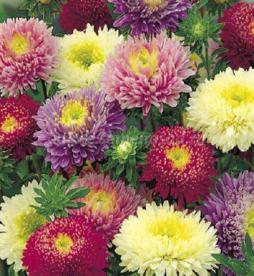 Неверно
Жасмин
Неверно
Роза
Верно
Астра
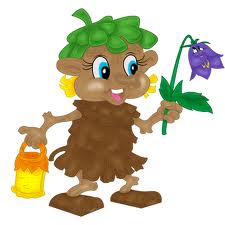 Молодец!
Астра – травянистое растение. Роза и жасмин – кустарники.
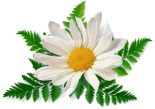 Молодцы!!!
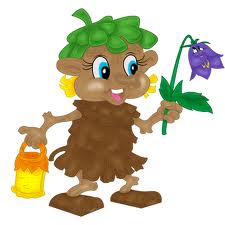 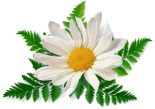